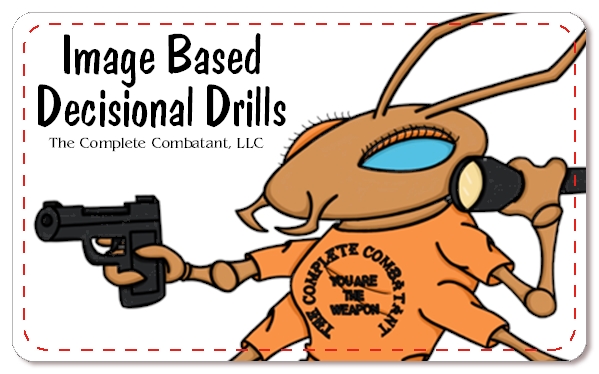 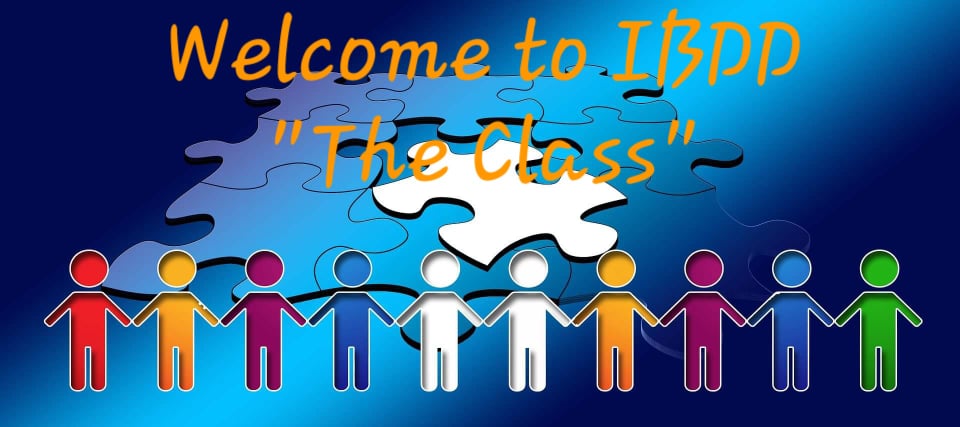 Sterile Training Environment
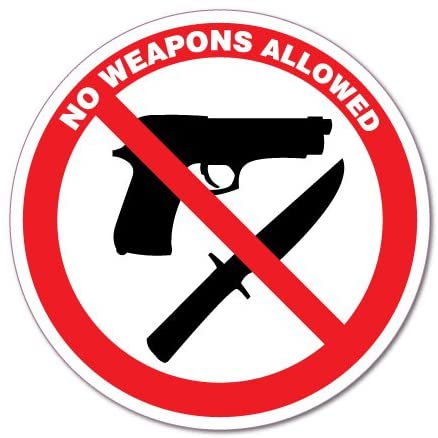 We have a procedure for this. We have 3 (three) confirmations of safety. Please follow our “step by step” directions.
Here is what to expect:
1st : We will be removing all non-lethal, less than lethal and lethal weapons from our body and place in a secure area.
2nd and 3rd: We will each receive 2 pat downs
After the 2 pat downs, you will return to your seat
DO NOT GO IN THE SECURED AREA WITHOUT ASKING BRIAN OR THE HOST. IF YOU BREAK THIS RULE, YOU WILL BE ASKED TO LEAVE. 
We know this is strict but safety first. There can be NO mistakes.
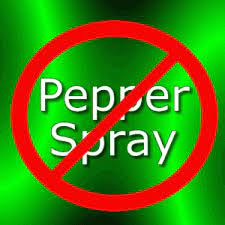 IBDD DEFINITION OF SUCCESS:
To quickly make ONE good FIRST decision based on visual stimuli & instantly act on it. 
Be confident, decisive, efficient, & explosive.

Let’s jump right in!!!
you are your own first responder.these NEXT drills are to measure your ability to see, believe, make one good first decision & then act on it. WE HAVE MANY LEVELS OF EXPERIENCE IN THIS ROOM RIGHT NOW SO the decisions you make right NOW are according to your current individual skill level.Here are Instructions = Read and/or listen to the directions carefully.
I will not help you or answer any questions during these drills but I may ask them.
The images up next will be considered about 2 - 4 yards from you.The scenario is happening to you, in front of you, or beside you. They are strangers. You are alone.Just like in real lifE, Visual stimuli is the “go signal” = when the image appears on the screen the countdown begins.
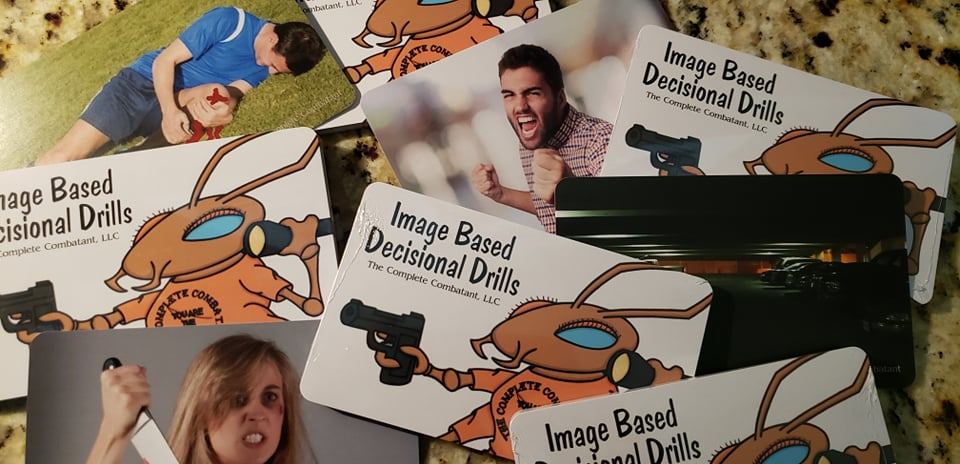 We will be working with the MAIN 8 OPTION CARDS. Please get them out of the bag and lay them FACING UP in front of you (Does the 9th option  apply to you?).As we go over each IBDD option, please familiarize yourself with that specific OPTION card. you will have 10 seconds to look at that image, make ONE good first decision, and HOLD UP THE ONE BEST OPTION CARD.A timer will be used. when the 10 seconds are up…Beep!
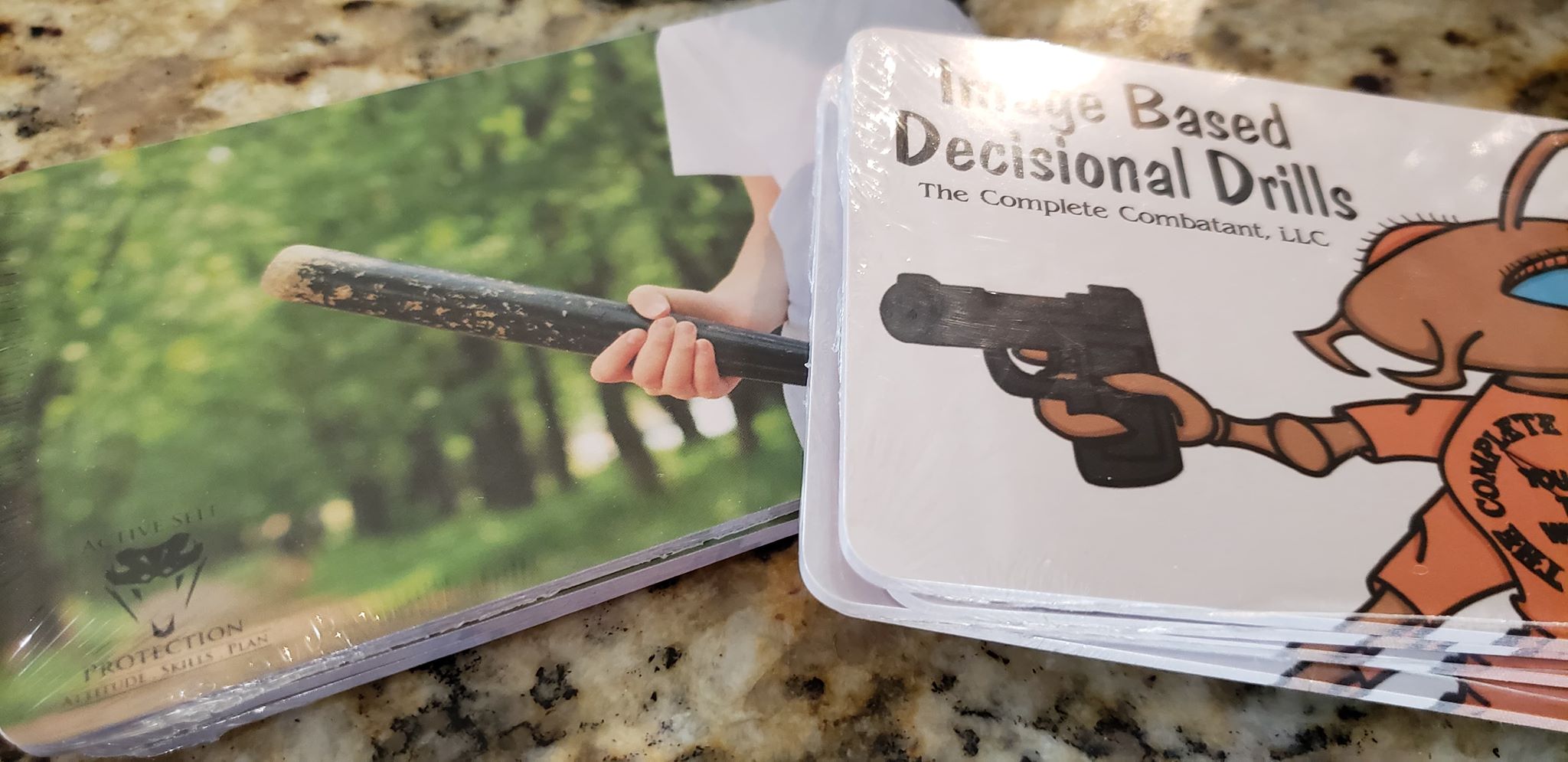 FOCUS ON ONE GOOD FIRST DECISION
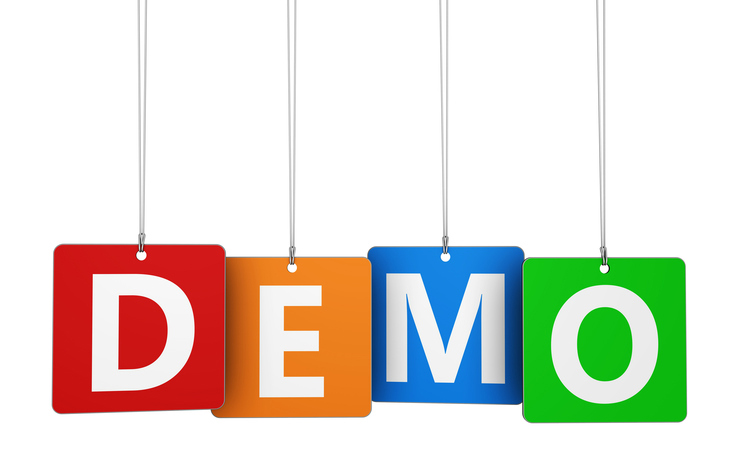 Please set the timer for 10 seconds.
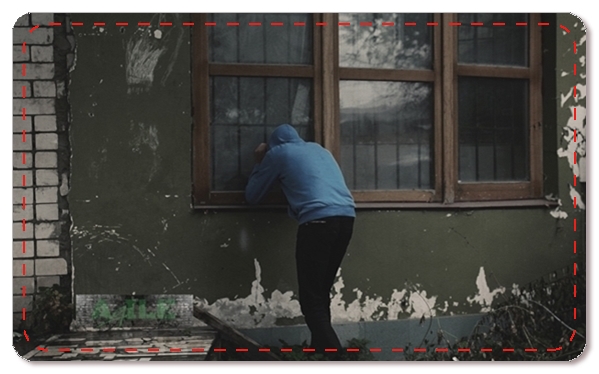 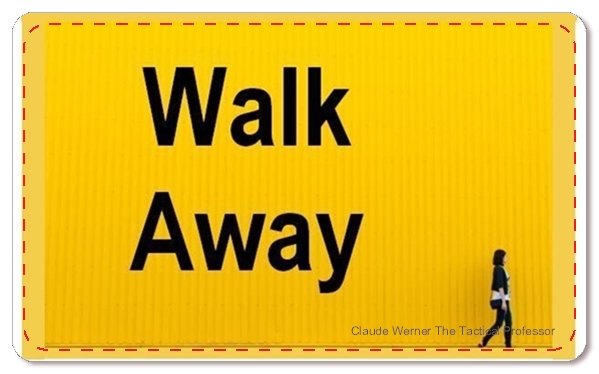 Let’s focus on one good first decision.
1st = if I had an option card, I WOULD BE HOLDING UP THE “walk away” CARD
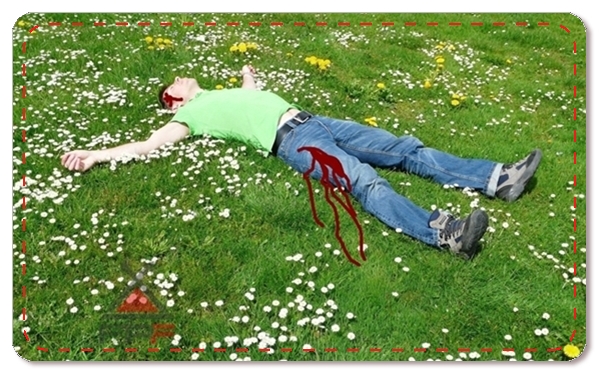 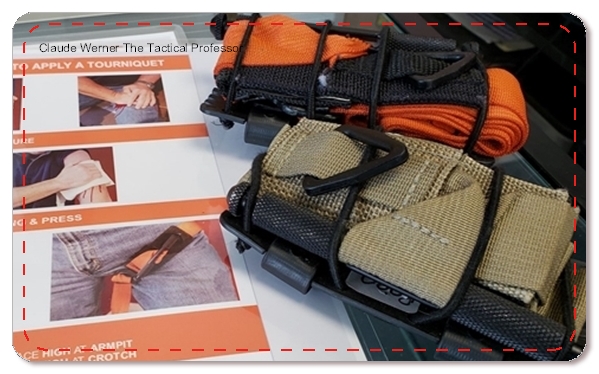 Let’s focus on one good first decision.
Did you HOLD UP….1st = tourniquet?
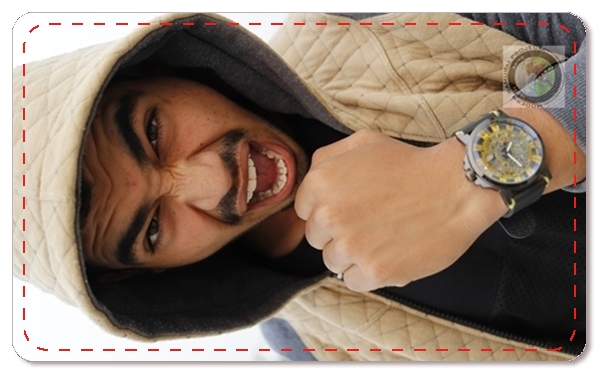 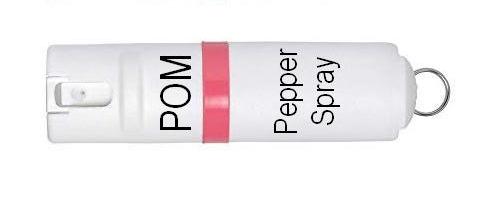 Let’s focus on one good first decision.
Did you HOLD UP….1st = oc/pepper spray?
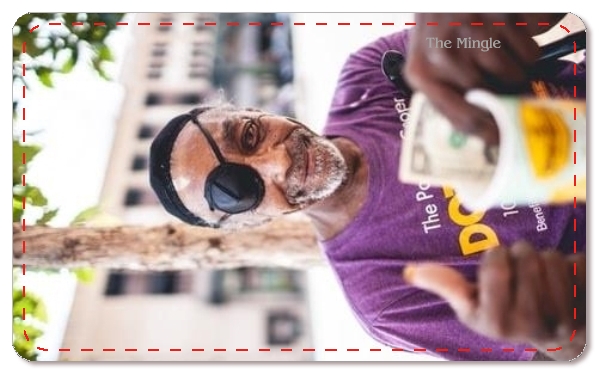 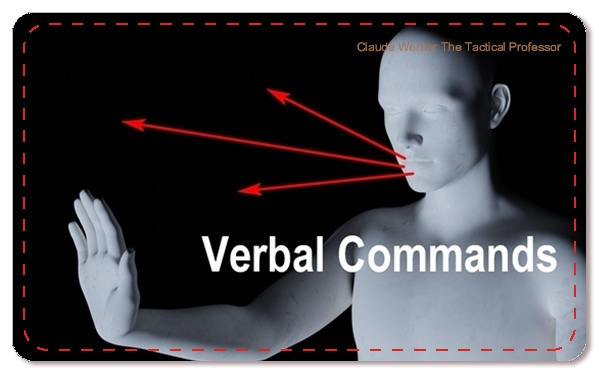 Let’s focus on one good first decision.
Did you HOLD UP….1st = Verbal commands and/or walk away?
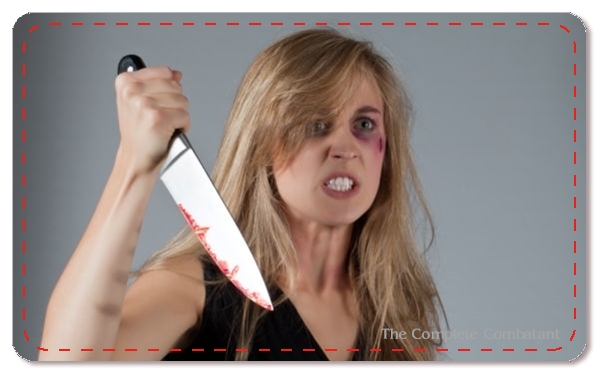 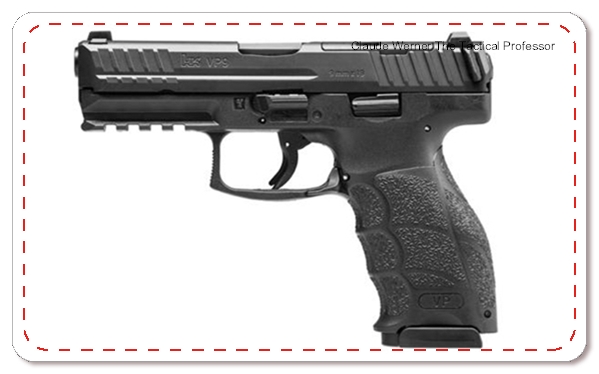 Let’s focus on one good first decision.
Did you HOLD UP….1st = lethal force?
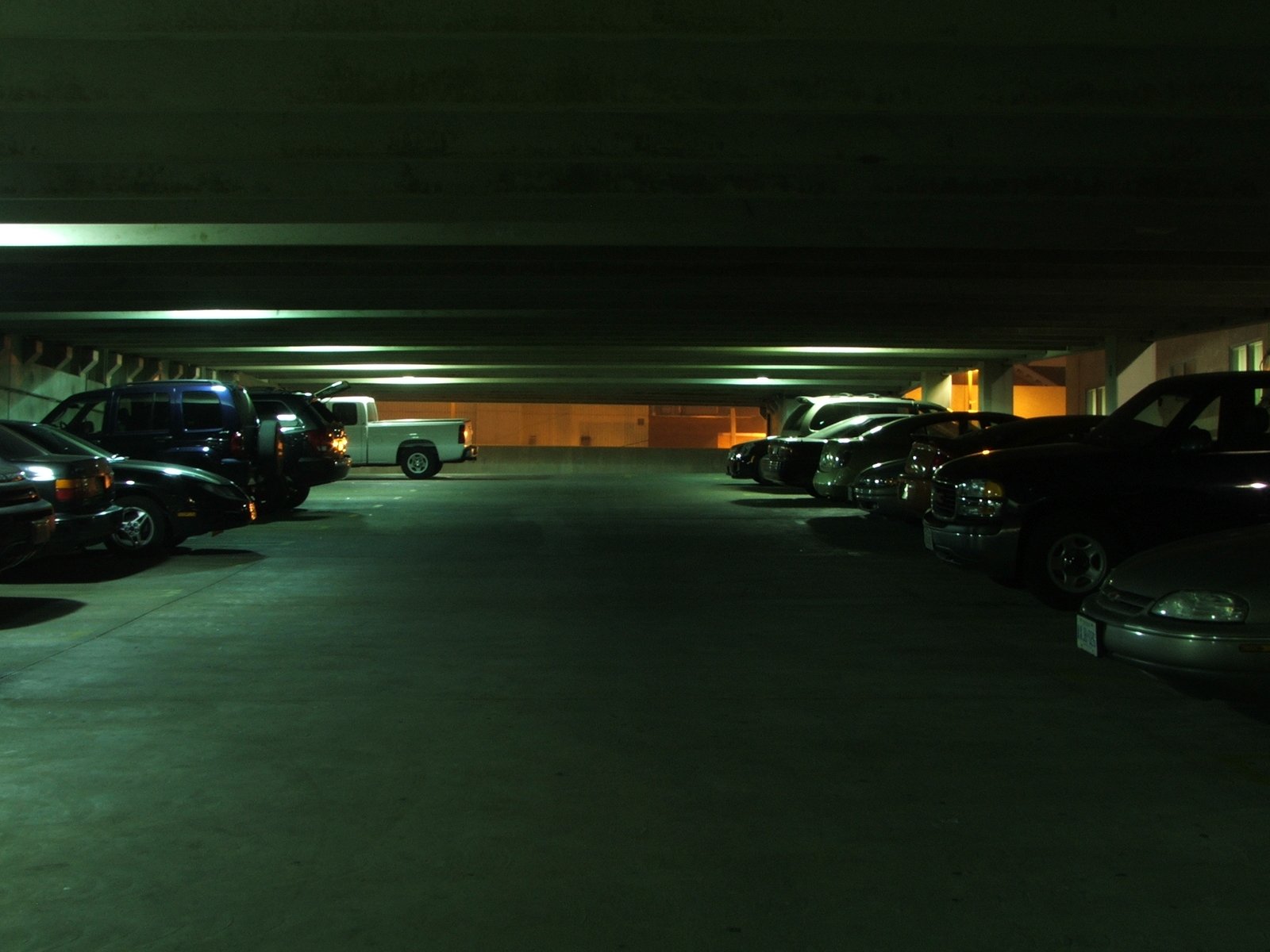 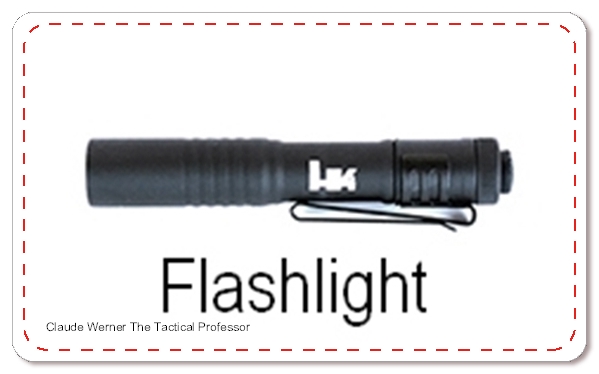 Let’s focus on one good first decision.
Did you HOLD UP….1st = flashlight?
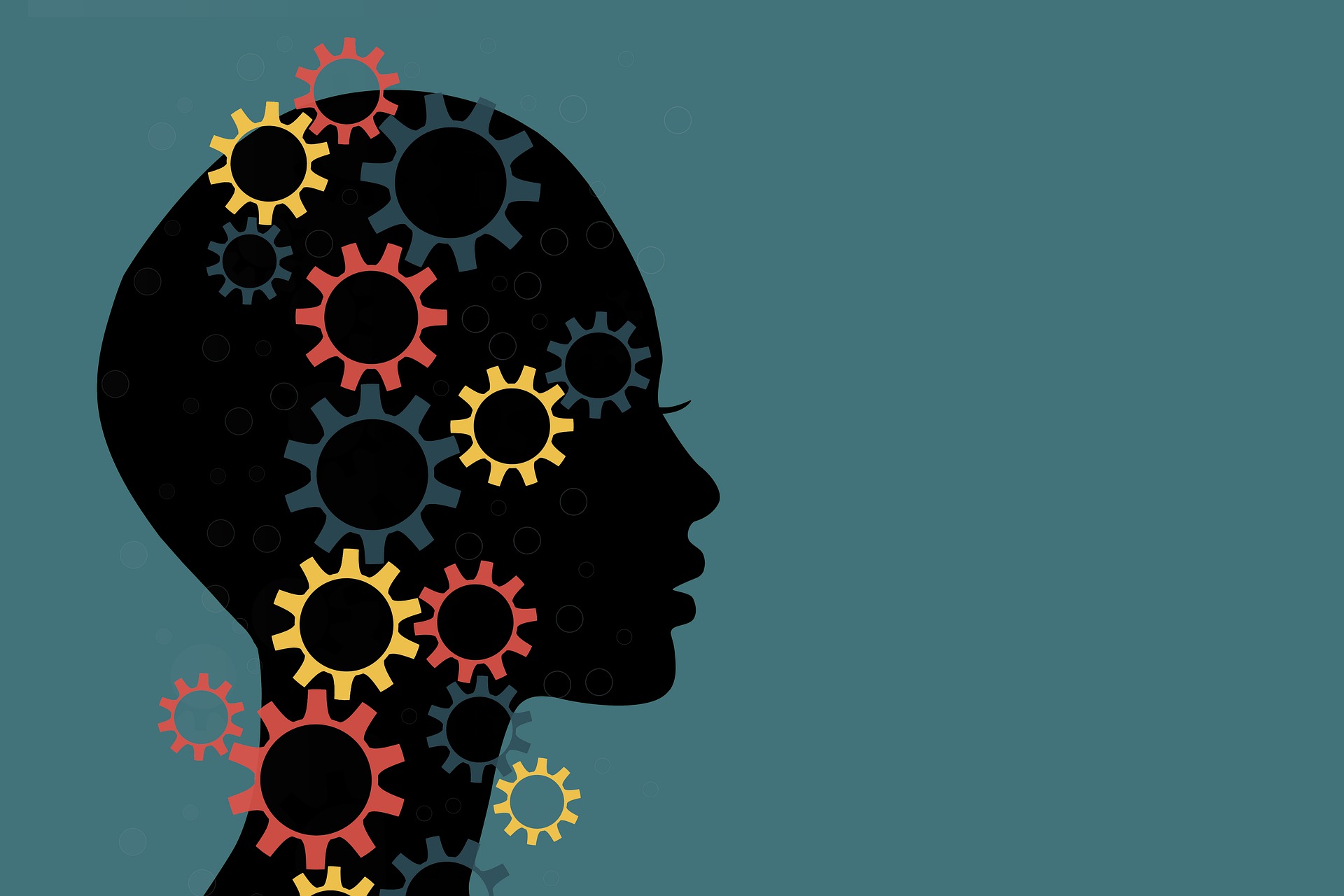 Did we get your gears turning?Did you make a GOOD first decision? Did yours match mine?
Thank you, BRIAN HILL, SHELLEY HILL, Gary Klein, Force Science Institute, Steve Tarani, Psychology Today, Claude Werner, Gavin de Becker, William Aprill, Chuck Haggard, Craig Douglas, John Murphy, John Correia, Greg Ellifritz, Andrew Branca, Massad Ayoob, Marty Hayes and SOOOOO many more…
Recognition-prime decisions: A model of how people make quick effective decisions when faced with complex situations. In this model, the decision maker is assumed to generate a possible course of action, compare it to the constraints imposed by the situation, and select the first course of action that is not rejected.
WE ARE LOOKING FOR ONE GOOD 
FIRST DECISION.
THE IMPORTANCE OF DECISIONAL TRAINING = WHY WE DID IT?
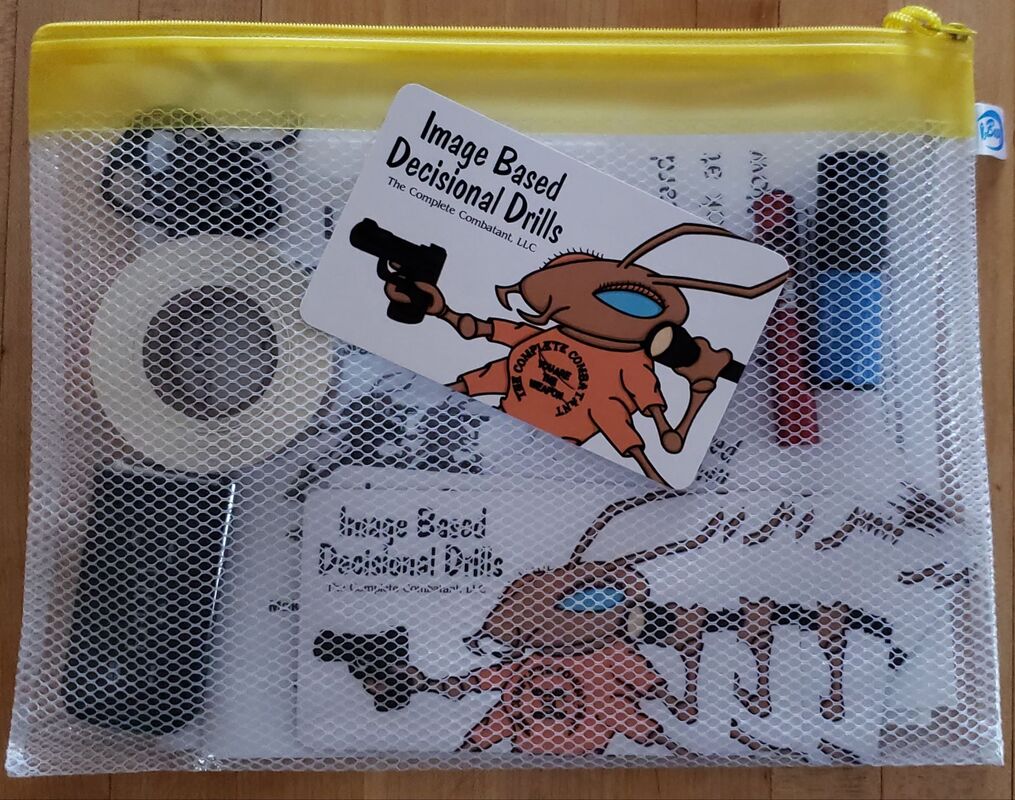 HOW DOES PRACTICING WITH IBDD HELP?
Let’s talk about PROXEMICS “in a nutshell”
Edward T. Hall is the cultural anthropologist who coined the term ion 1963. PROXEMICS is the science of HOW we USE the space around us and HOW we VIEW it in terms of interaction with other people.
INTIMATE SPACE = 18 inches
PERSONAL SPACE = 18 inches to 4 feet
SOCIAL SPACE = 4 feet to 12 feet
PUBLIC SPACE = 12 feet and beyond. Public space is the space the WE PERCEIVE that people have “the right to be” unless for some reason “they don’t”. Our goal is to make ALL decisions no closer than 12 feet so “danger” can not enter our social, personal or intimate space.
12 FEET = DISTANCE = TIME = MORE DECISIONS.
4 Yards = 12 Feet. Visual Person?
Visualize 4 shopping carts:
The are roughly 3 yards each
Visualize a Honda Civic.
They are just over 4 yards each
ALTERED PERCEPTIONS DURING OR AFTER AN IBDD SCENARIO OR REAL-LIFE INCIDENT
IBDD “OPTIONSGET MORE TRAINING! THIS image based DECISIONAL DRILLS “MINI CLASS” IS A BENEFICIAL learning system TO HELP YOU make ONE good FIRST decision quickly. ”
IBDD Options
Walk Away

Please articulate the direction, any obstacles, plan, etc.
IBDD Options
RUN!
Call 911
Verbal Commands
DO NOT ACTUALLY RUN! Please articulate the direction, any obstacles, plan, etc.

OC/Pepper Spray
Simple Steps to Apply a Tourniquet
Shoot = Failure to Neutralize
IBDD Options
Flashlight
Call 911
Turn the flashlight ON and bring it to your eyeline.
IBDD Options
911 Call
Verbal Commands
Pick up the PROP PHONE, push 911 and then send. 

Hold the phone to your ear OR articular that you are using the “speaker”.
IBDD Options
Verbal
Commands
Call 91
Verbal commands can be the hardest to execute so you MUST practice your delivery, your body language, and your commands.

Consider “frames” or “fence
OC/Pepper Spray

“In a nutshell” 
Verbal commands. Thumb on button, extend arm, press while spraying across eyes (ear to ear). Accurate aim is critical.
IBDD Options
IBDD Options
Tourniquet

Please review the “Simple Steps to Appy a Tourniquet” that are placed on each table. 

In your scenario, if you decide to apply a tourniquet then VERBALIZE your actions from start to finish.
Retrieving YOUR tourniquet from where? 
Verbal?
Placement?
How tight?
Calling 911? DO IT
IBDD Options
Failure to Neutralize 

We use a SIRT Training Pistol in our IBDD classes. The immediate feedback is beneficial.
 
Please make note that during IBDD “The Class”, the 7 other options are available to you EVEN IF YOU DON’T CARRY THEM but the use of a firearm is NOT. 

We WANT you to experience tool cycling with non-lethal and less than lethal options. 

See IBDD RULES #1 and #2
IBDD Options
The RARE 9th Option

Do you meet the criteria for the 9th option?
Honor system
Is the 9th option your ONE first GOOD decision?
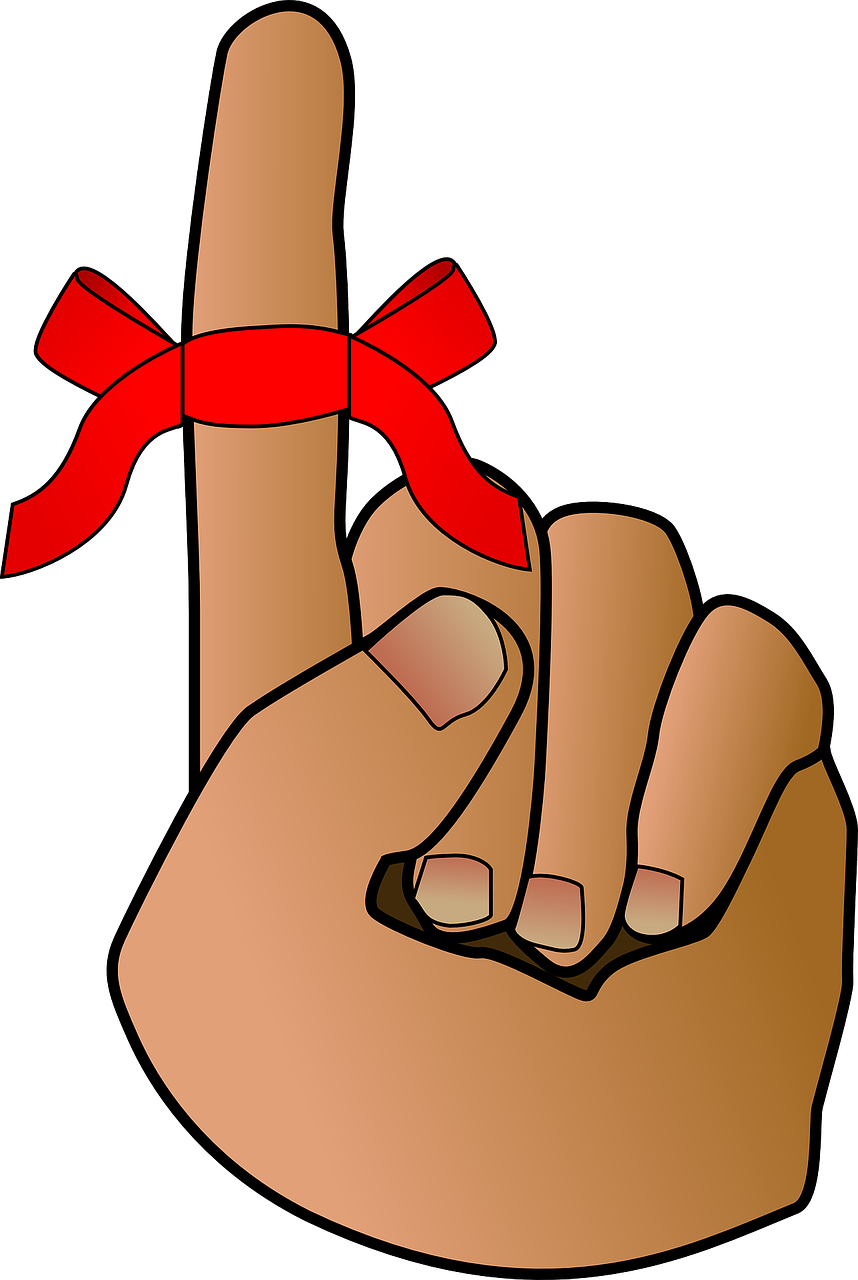 Remember,
Decisions are more important than techniques.

We may have just added a few more techniques to your “good decision” skill set
 so let’s start stacking them.
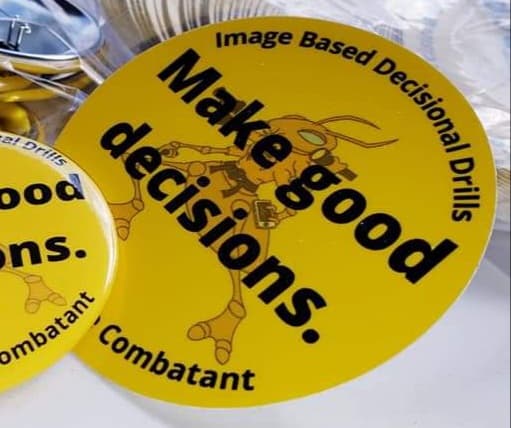 Cognitive skills and knowledge involve the ability to acquire factual information, often the kind of knowledge that can easily be tested like we do through IBDD.
So, cognition should be distinguished from social, emotional, and creative development and ability. It is called a cognitive stack because we have multiple choices and tasks that need to be decided upon. 
Cognitive science is a growing field of study that deals with human perception, thinking, and learning.
We are now going to look at the same images but this time we are making MORE than one good decision. The one good FIRST decision stands but now we will cognitively stack SEVERAL GOOD decisions.
Stay seated. Lay all 8 IBDDIC OPTION Cards on the table in front of you with the “escalation” of force in mind. Does the 9th OPTION apply?
After the image appears on the screen you will have 5 seconds to make decisions and START ACTING ON THEM with the use of your OPTION Cards. DO THE ACTION ON THE CARDS.
Once completed, place your cards in your hand BY THE SEQUENCE of your actions. We will want to see YOUR DECISIONS so be prepared to show your “hand” and explain your course of action. 

Example: PUSH the 911 buttons on the PHONE and speak into it as if it were a real phone. 
Example: TURN ON the FLASHLIGHT by “clicking on the back” and then hold up to your eyeline to ID….
Example: Verbal Commands? SAY IT out loud.
Example: Tourniquet? EXPLAIN your actions.
8 IBDD option cards
Everyone participates in every scenario!  

USE THE OPTION CARD(S) as if they were the real deal.
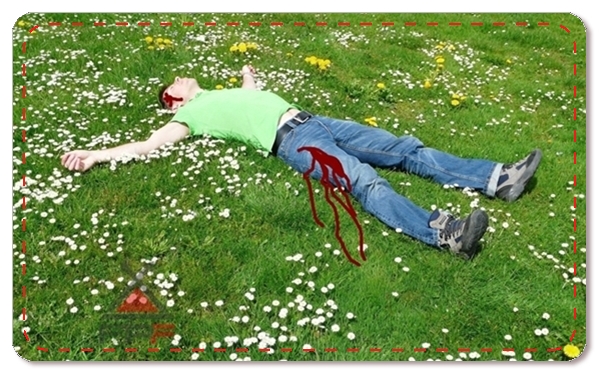 TOURNIQUET: 
WORK FAST. 
STOP THE BLEED.
Verbal communication: be confident. keep them calm911: get help. Location first
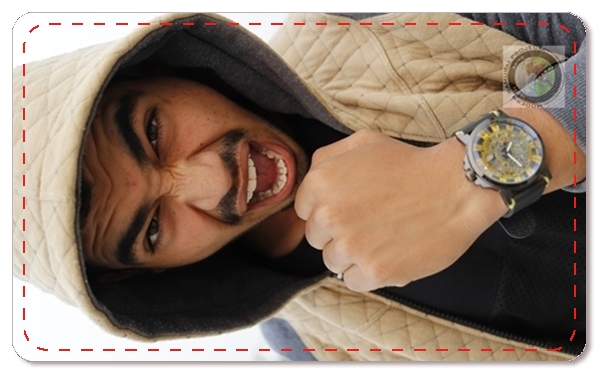 OC/PEPPER SPRAY WITH LOUD “MAKE” COMMANDS LIKEGET AWAY FROM ME! OR DON’T MOVE!
always look at their hands.run to safe place911: get help. location first
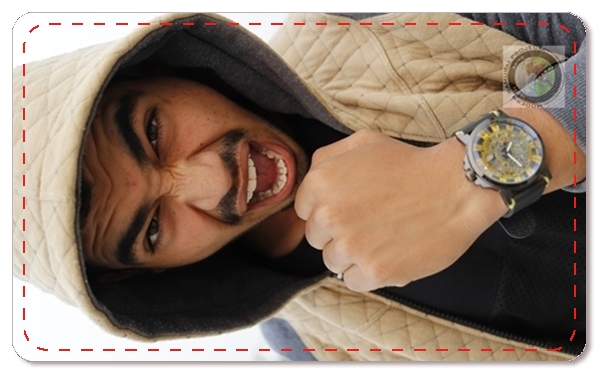 EVERYONE CLOSE 
YOUR EYES!
ACCURATE DESCRIPTION?
Brown eyes
Dark hair
Mustache
Tan vest style hoodie
Large watch
Grey shirt
Medium build
Spanish? Tan skin
VERBAL “ASK/TELL” COMMANDS AND WALK AWAY
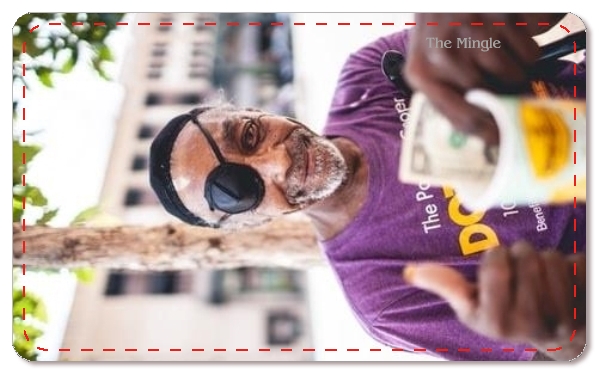 WITH RAISED AWARENESS AND LOOKING FOR CHANGES IN YOUR ENVIROMENT. always look at their hands.ASK: NO, I AM SORRY I DON’TTELL: GET AWAY FROM MEMAKE: DON’T MOVE!Do not turn your back
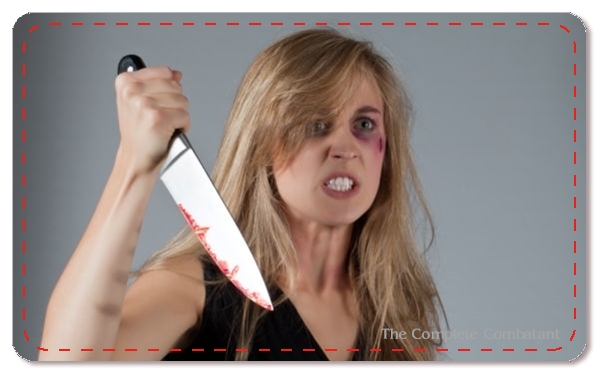 LETHAL FORCE: NO 
TIME FOR OTHER 
OPTIONS. 
MUST BE STOPPED.
always look at their hands.run to safe place911: get help. location first. Only essential information.
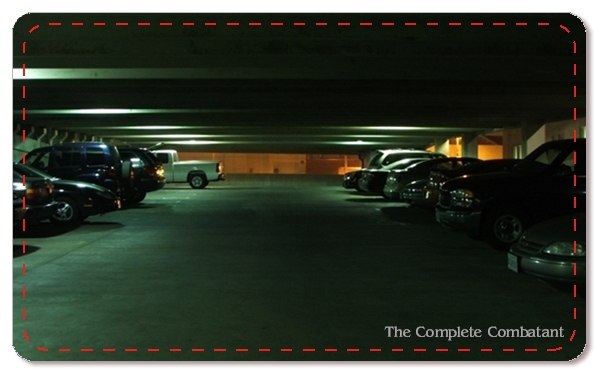 FLASHLIGHT: 
SCAN GARAGE
pre-deploy Pepper spray with it in your hand,ready to disperse, with thumb resting on lid.  raise your awareness: look aroundget in car & lock doors: time to go
Let’s practice a few more images on the screen and then we will move to the PROP table.

Stay seated. Lay all 8 IBDDIC OPTION Cards on the table in front of you with the “escalation” of force in mind. Does the 9th OPTION apply?
After the image appears on the screen you will have 5 seconds to make decisions and START ACTING ON THEM with the use of your OPTION Cards. DO THE ACTION ON THE CARDS.
Once completed, place your cards in your hand BY THE SEQUENCE of your actions. We will want to see YOUR DECISIONS so show your “hand”.
You MAY have to defend your decisions SO be prepared at articulate the WHY you did what you did.
WE HAVE “CRAWLED”.WE HAVE “WALKED”. It is now time to “run”
IBDD DEFINITION OF SUCCESS
SAY IT WITH ME…..

To quickly make ONE good FIRST decision based on visual stimuli & instantly act on it. 
Be confident, decisive, efficient, & explosive.
Please set the timer for 5 seconds.
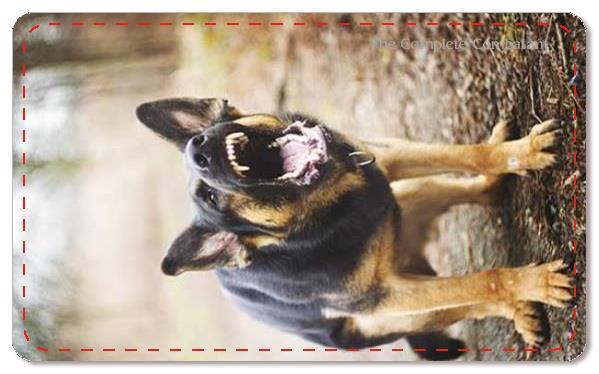 Pepper Spray with alpha verbal commands
Prepare for lethal force
RUN to safe place
911 = LOCATION FIRST
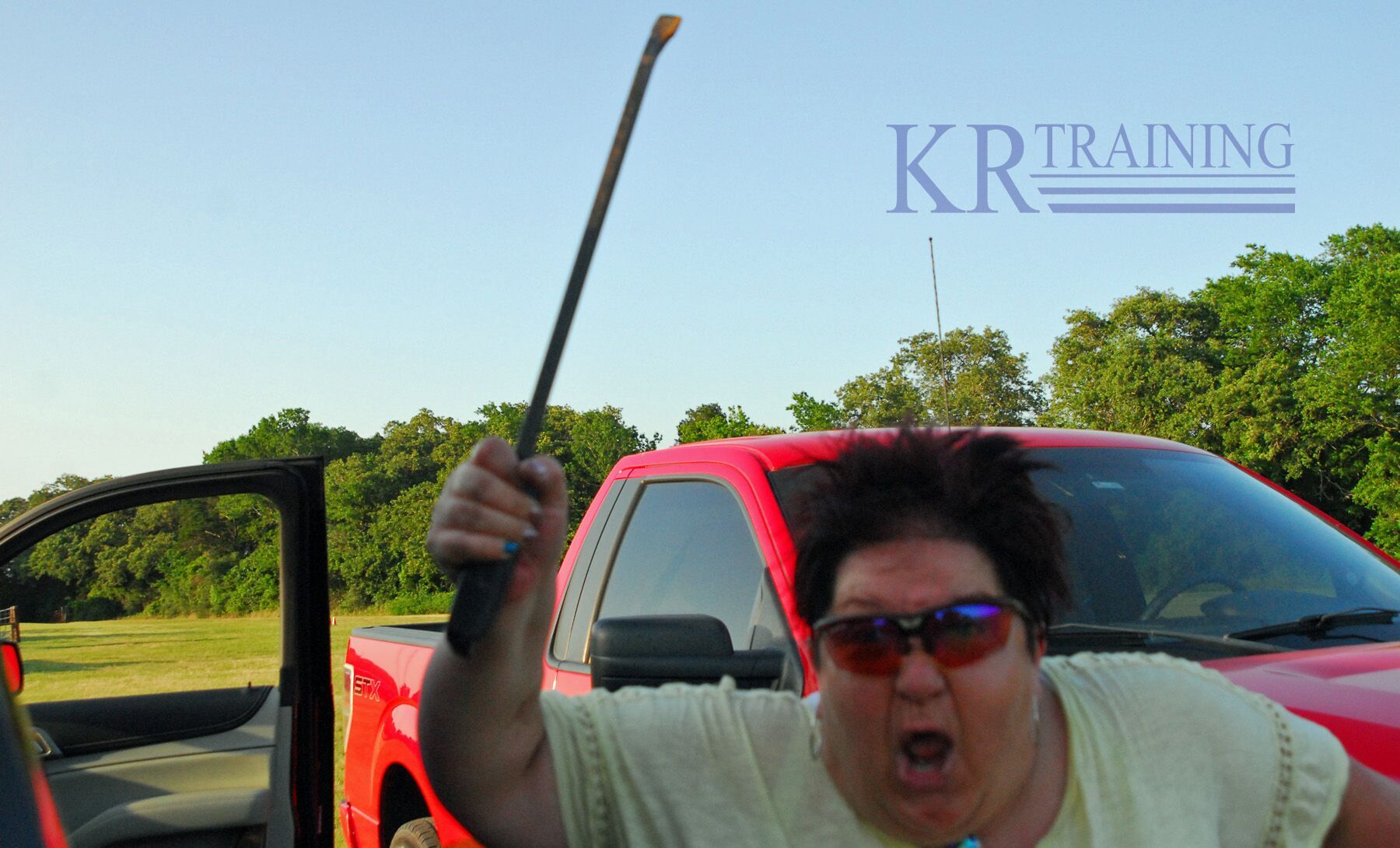 LOOK AT THE HANDS
Lethal Force with verbal commands: GET AWAY FROM ME. DON’T MOVE!
Run to safe place
911 = LOCATION FIRST
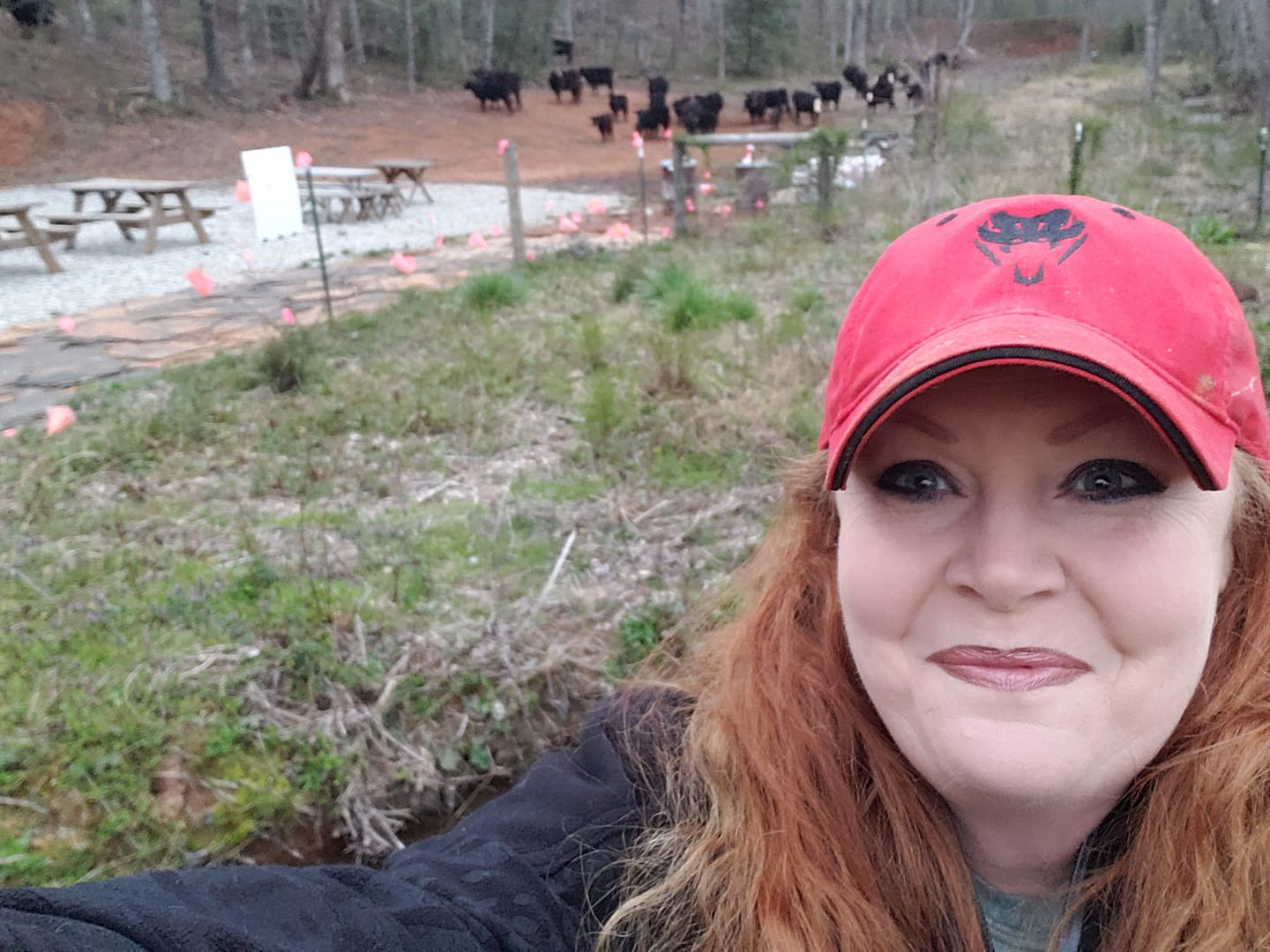 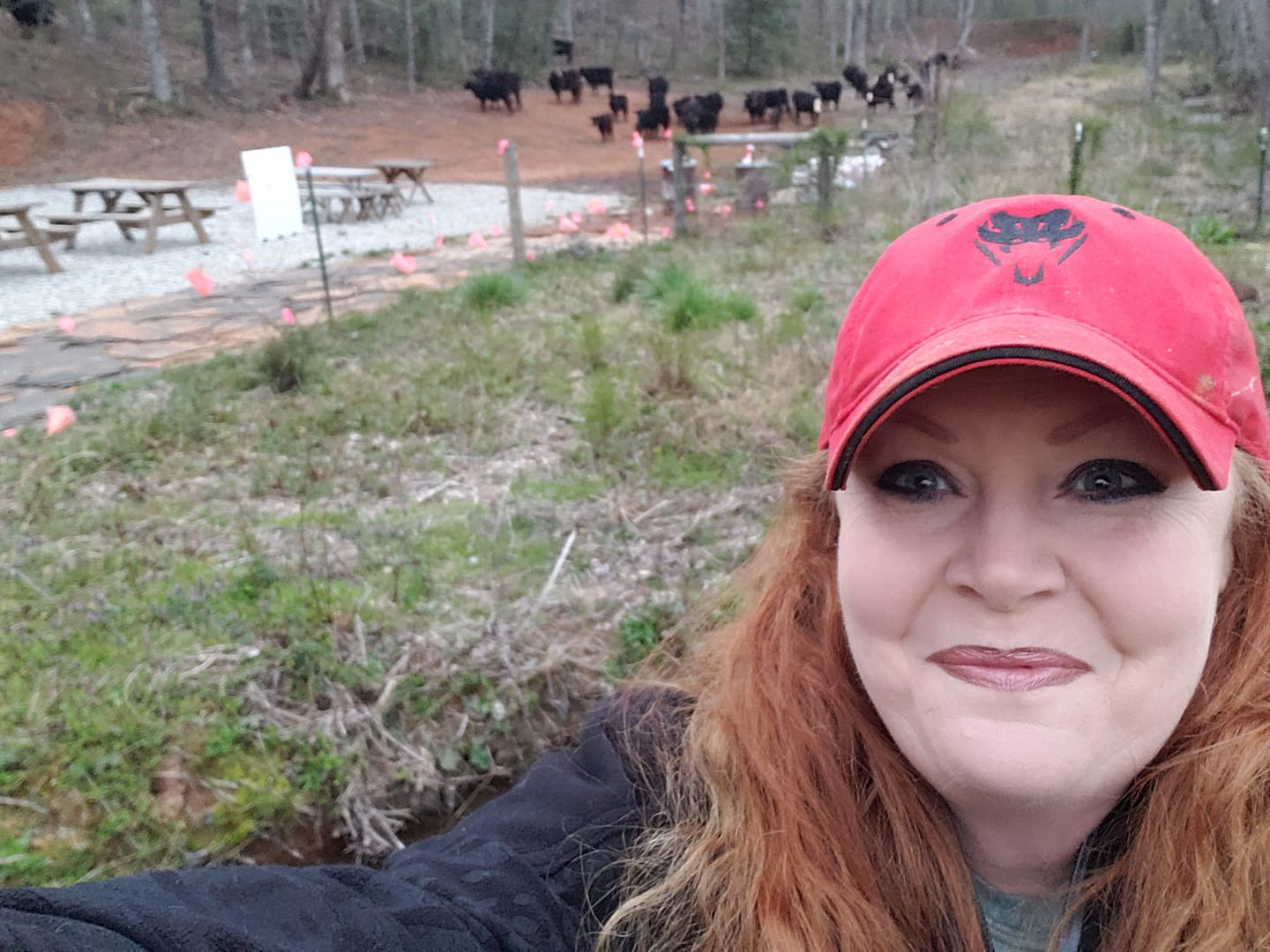 CLOSE YOUR EYES!
ACCURATE DESCRIPTION?
Red hair
Blue eyes
Red hat
Outside
Black cows
Picnic tables
Pink “flags” on fence
White sign on fence
White or grey gravel
Blue jacket
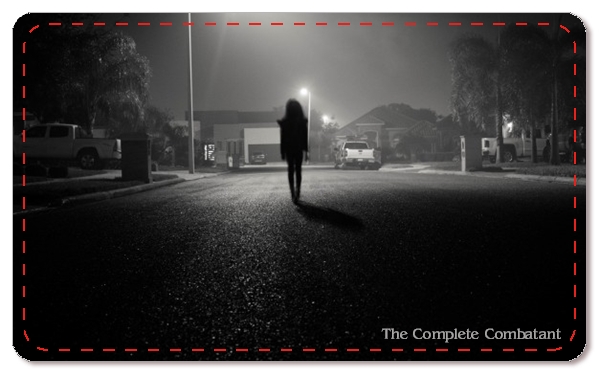 Flashlight to ID
LOOK AT THE HANDS
Pre-deploy Pepper Spray
Be prepared for: 
ASK: NO, I AM SORRY I DON’TTELL: GET AWAY FROM MEMAKE: DON’T MOVE!
Walk away or across the street
Raise your awareness
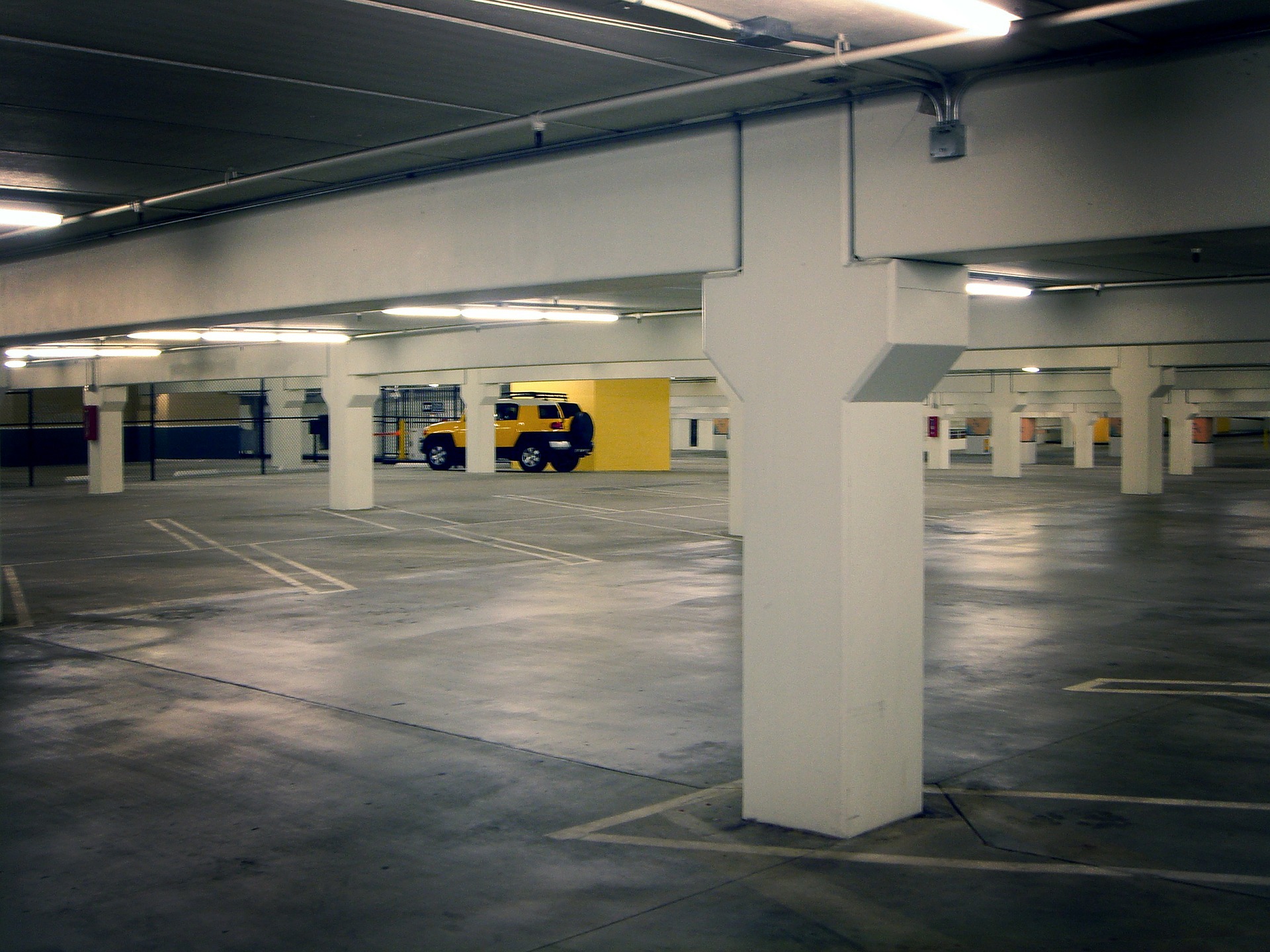 Pre-deploy Pepper Spray
Raise your awareness
Do not walk close to pillars
Get in car and lock immediately
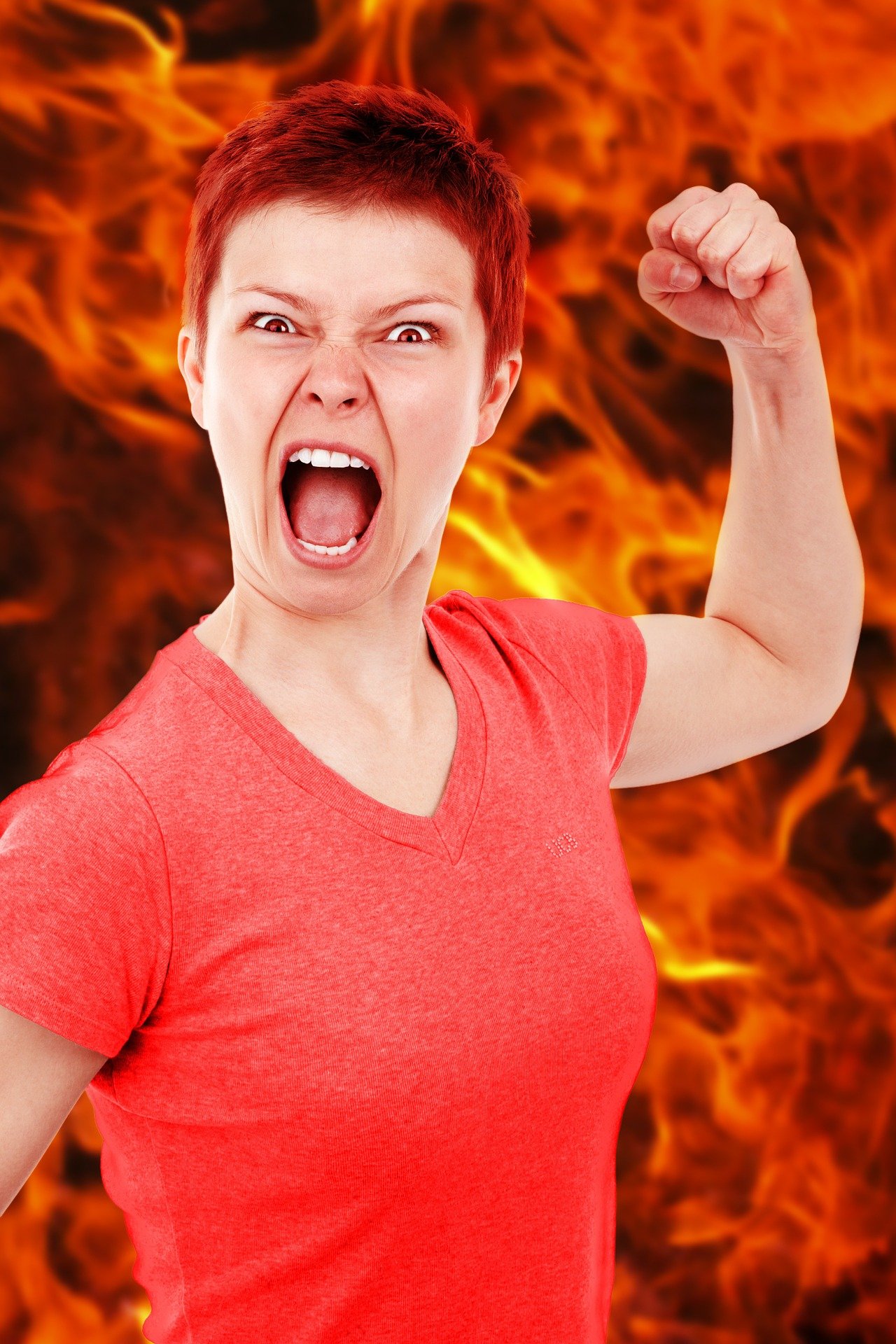 LOOK AT THE HANDS
Pepper Spray with MAKE Verbal Commands. DON’T MOVE!
Run to safe place
911 = LOCATION FIRST
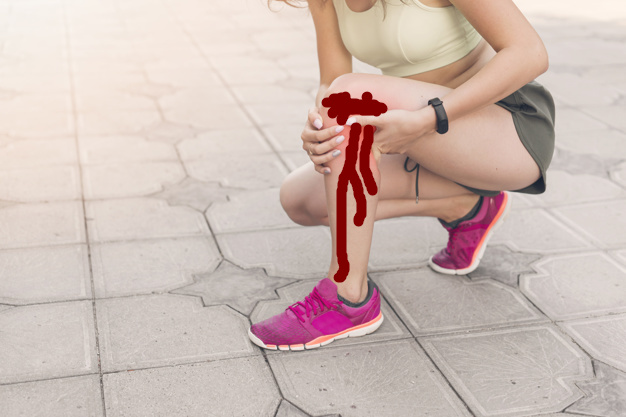 Ask her to sit down
Tourniquet = place HIGH on CROTCH PIT of LEFT leg while giving verbal assurances that you “got this”, she will be just fine and that I am calling 911
911 = LOCATION FIRST
Keep talking to her. Ask questions. Keep her awake and calm
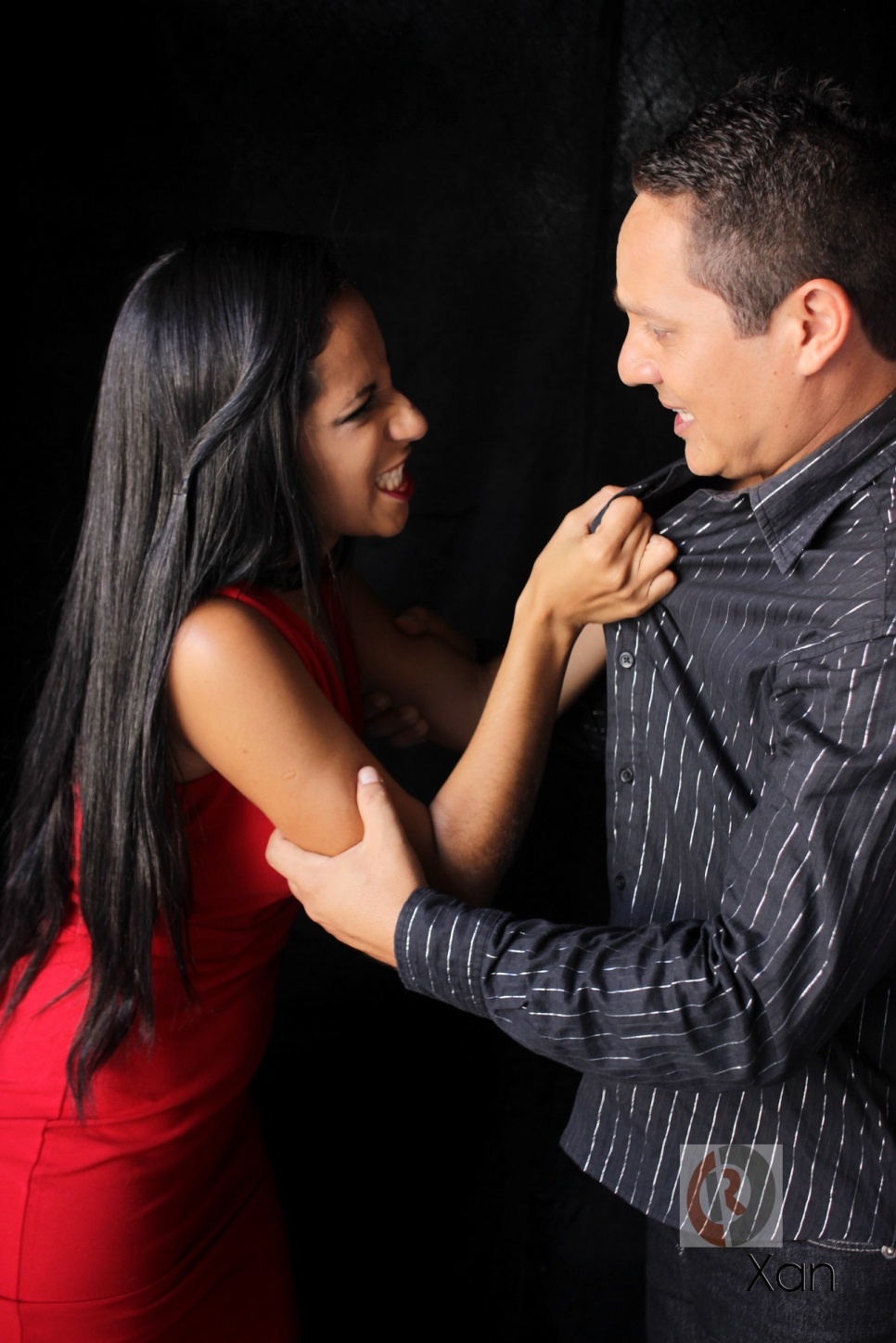 LOOK AT THE HANDS
Walk Away
911 = LOCATION FIRST

Moral Dilemma?
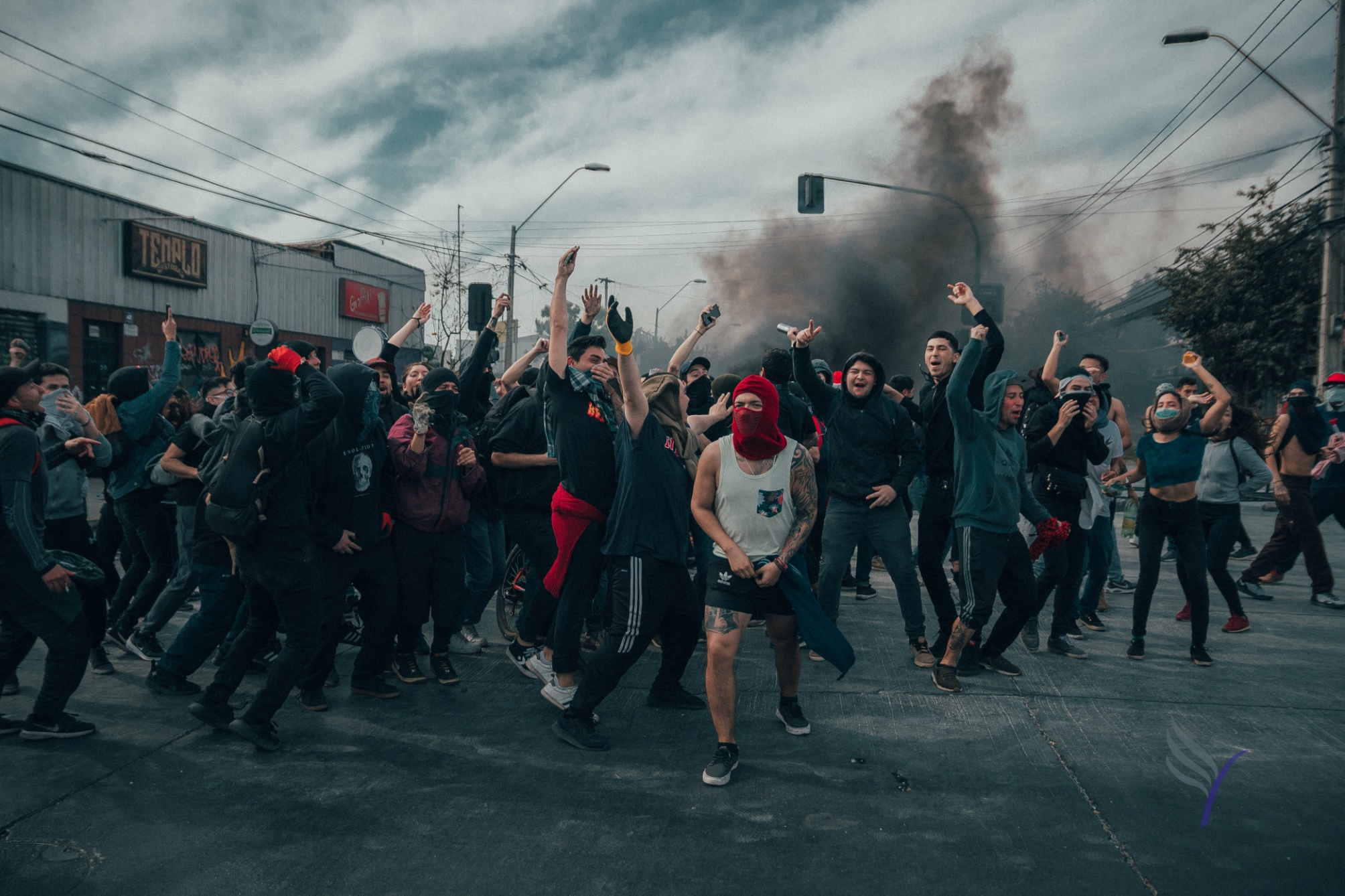 LOOK AT THE CONTEXT
RUN away!
Get to safe place 
911 = LOCATION FIRST
IMAGE BASED DECISIONAL DRILLS 
KIT, NO KIT and PROP TABLE GUIDELINES
Recognize anything? You just did this with the “skills” you brought with you today. Now let me be your guide and offer some “nuggets” in an IBDD “THE CLASS” style learning.
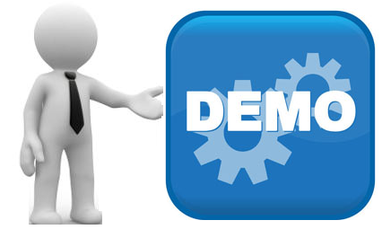 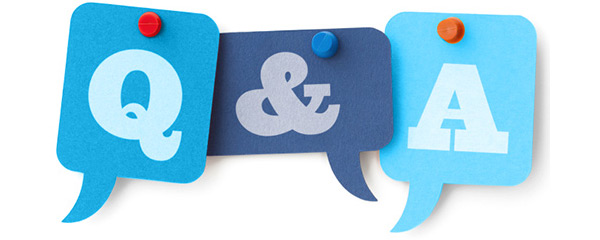 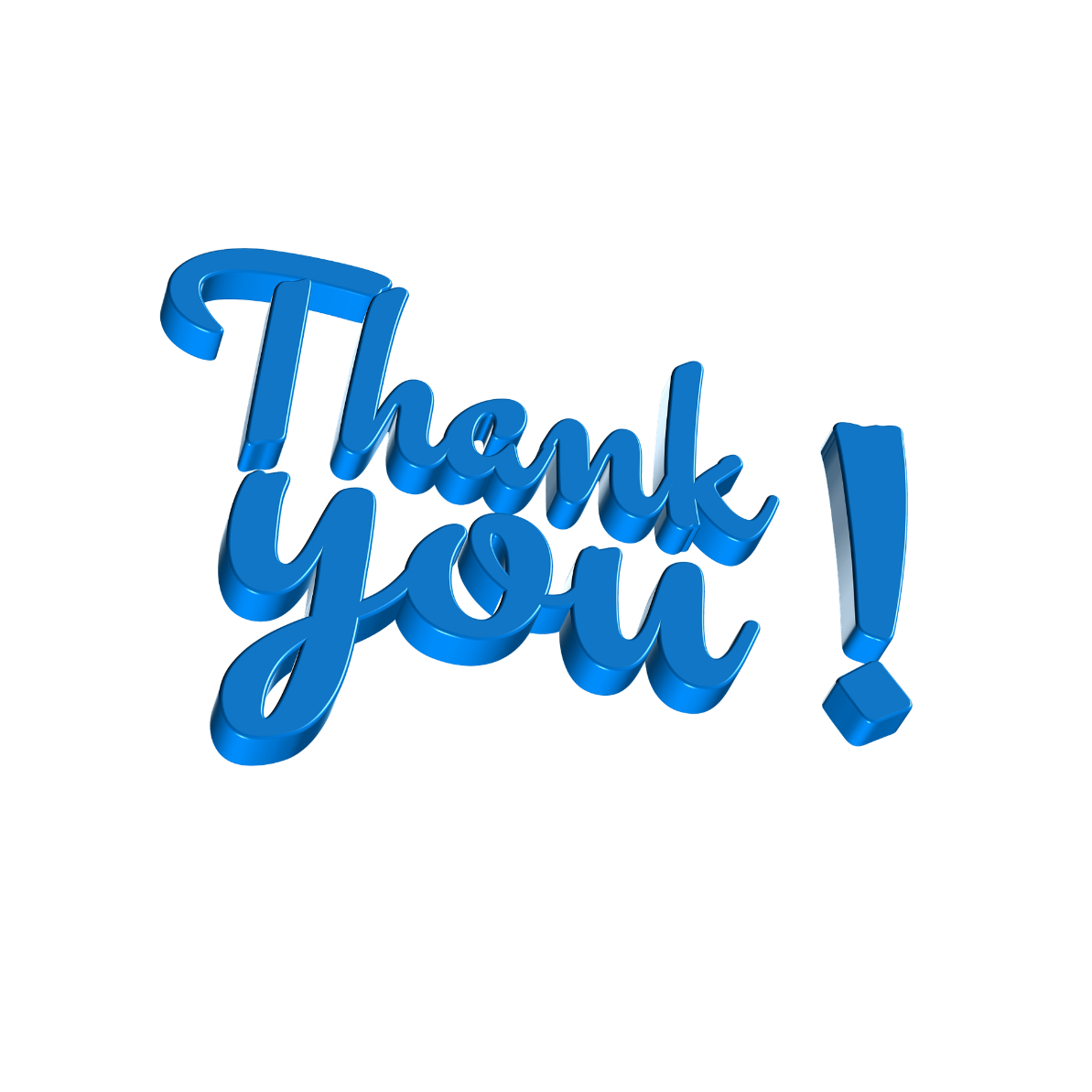 “The Class”ClosingThank you for coming!